ФИЛОСОФСКИЕ ИДЕИ И ИХ РОЛЬ В ИССЛЕДОВАТЕЛЬСКОЙ ДЕЯТЕЛЬНОСТИ Автор: Рендакова Е.М., к.п.н.
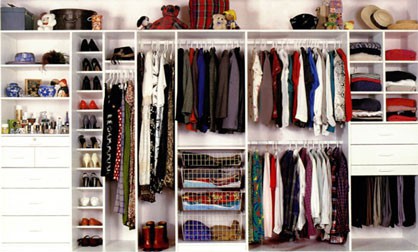